1
[Speaker Notes: I will present a tool to help you guide your compiler into generating better code.
I will focus initially on clang, but discuss other compilers in the latter parts of the talk.

The tool I will discussing is optimization remarks. Don’t worry if you’ve never heard of it, few did.]
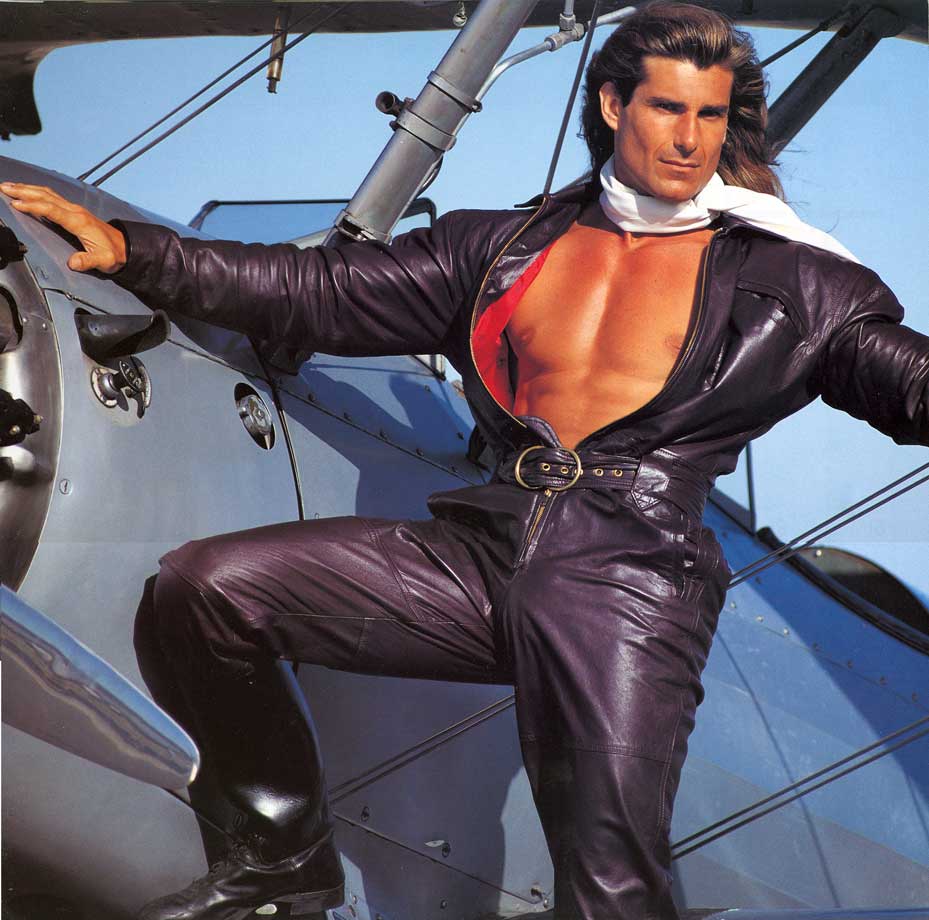 Ofek Shilon
Developer @Istra Research
ofekshilon@gmail.com
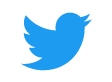 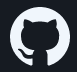 OfekShilon
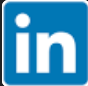 Takeaways
Clang optimization remarks:Shed light on optimizations that were tried but failed.

Learn how to:
get them,
understand (some of) them,
solve (some of) them, get better optimizations.
3
[Speaker Notes: The first about 2/3ds of this talk would be limited to clang only, then the scope would be broadened a bit.

Optimization passes typically leave logs behind – these are called optimization remarks. (sometimes optimization diganostics in the docs)
They are phrased by and for compiler authors and so call for some deciphering, but once that is done – we have a new tool to understand optimization problems and sometimes solve them .

This might be a big deal.  You’ve probably heard ‘the compiler tends to be overly pessimistic’ or ‘the compiler can’t prove stuff’, but now this is no longer theoretical. With optimization remarks we can shed light on the exact places in our code and the exact over-pessimism to try and improve on.



I aim that by the end of this talk you’d 
   know how to obtain optimization remarks, 
   know how to interpret some of them and 
   how to apply the conclusions so your compiler would be able to perform better optimizations on your code]
Part 1: Getting Them
4
-Rpass
5
-Rpass sample output
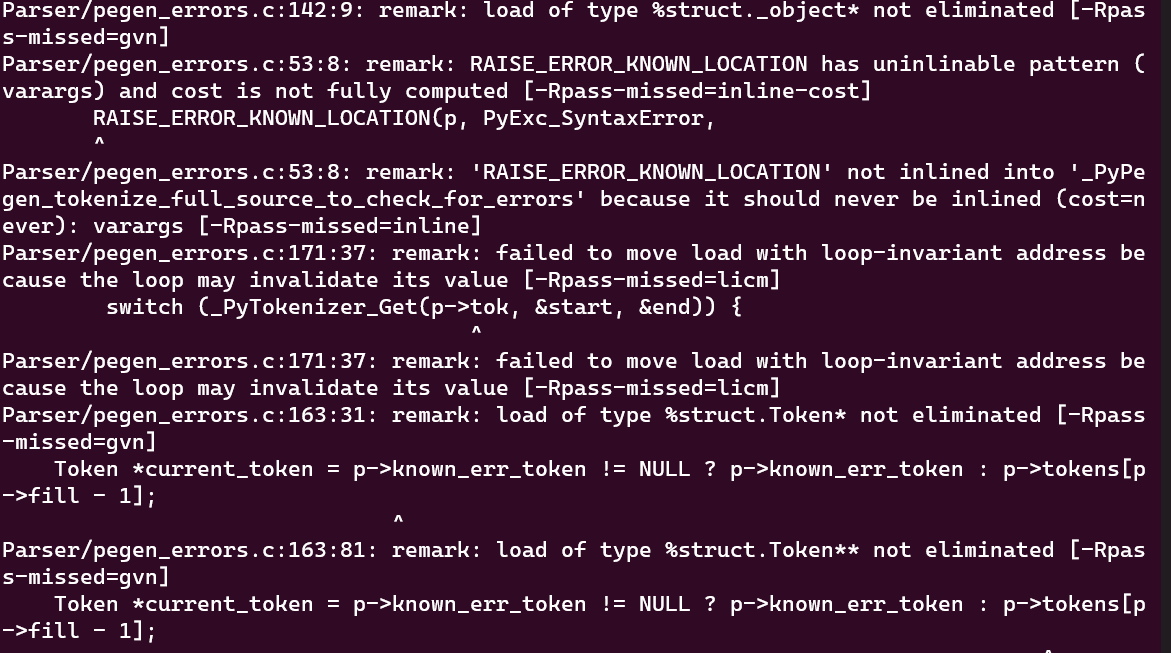 6
-Rpass
llvm-opt-report
7
llvm-opt-report
https://reviews.llvm.org/D25262
https://github.com/llvm/llvm-project/tree/main/llvm/tools/llvm-opt-report
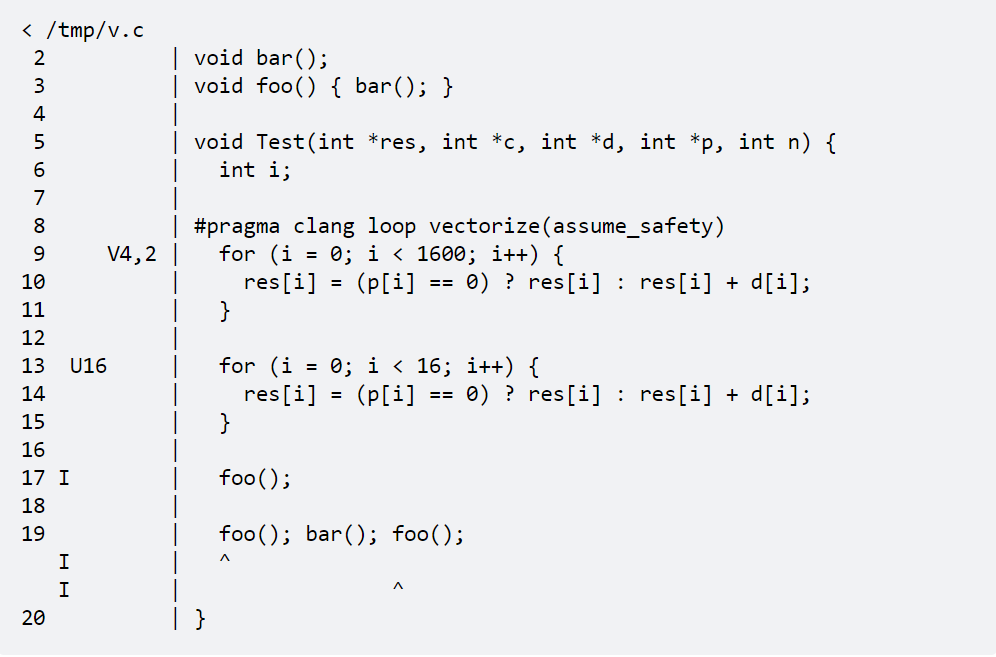 8
[Speaker Notes: First step forward, by the distinguished LLVM developer Hal Finkel.  The actual code is displayed, which is a very good idea, and remarks are encoded (encrypted!) on the left.
Mentioned this for historical completeness, please don’t use it – we got better tools today.]
-Rpass
llvm-opt-report
opt-viewer
9
opt-viewer sample output
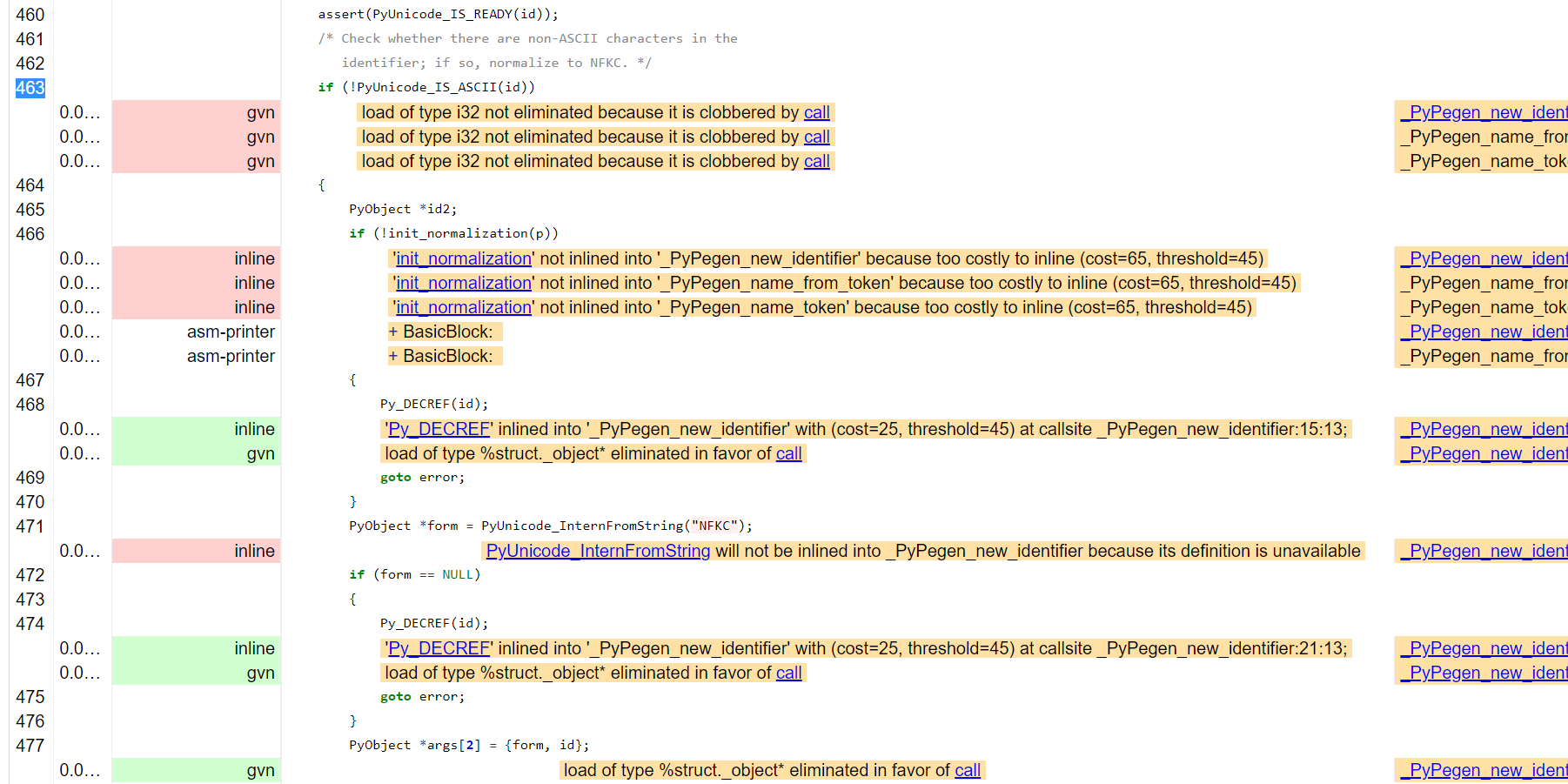 10
[Speaker Notes: Html of the c++ sources, annotated with optimization remarks.
Major, major step forward.
I realize the text is still opaque, we will dive in in great detail.]
opt-viewer
2016 work led by Adam Nemet (Apple) https://www.youtube.com/watch?v=qq0q1hfzidg
Part of LLVM master:https://github.com/llvm/llvm-project/tree/main/llvm/tools/opt-viewer
Downloadable via deb pkg: llvm-14-tools
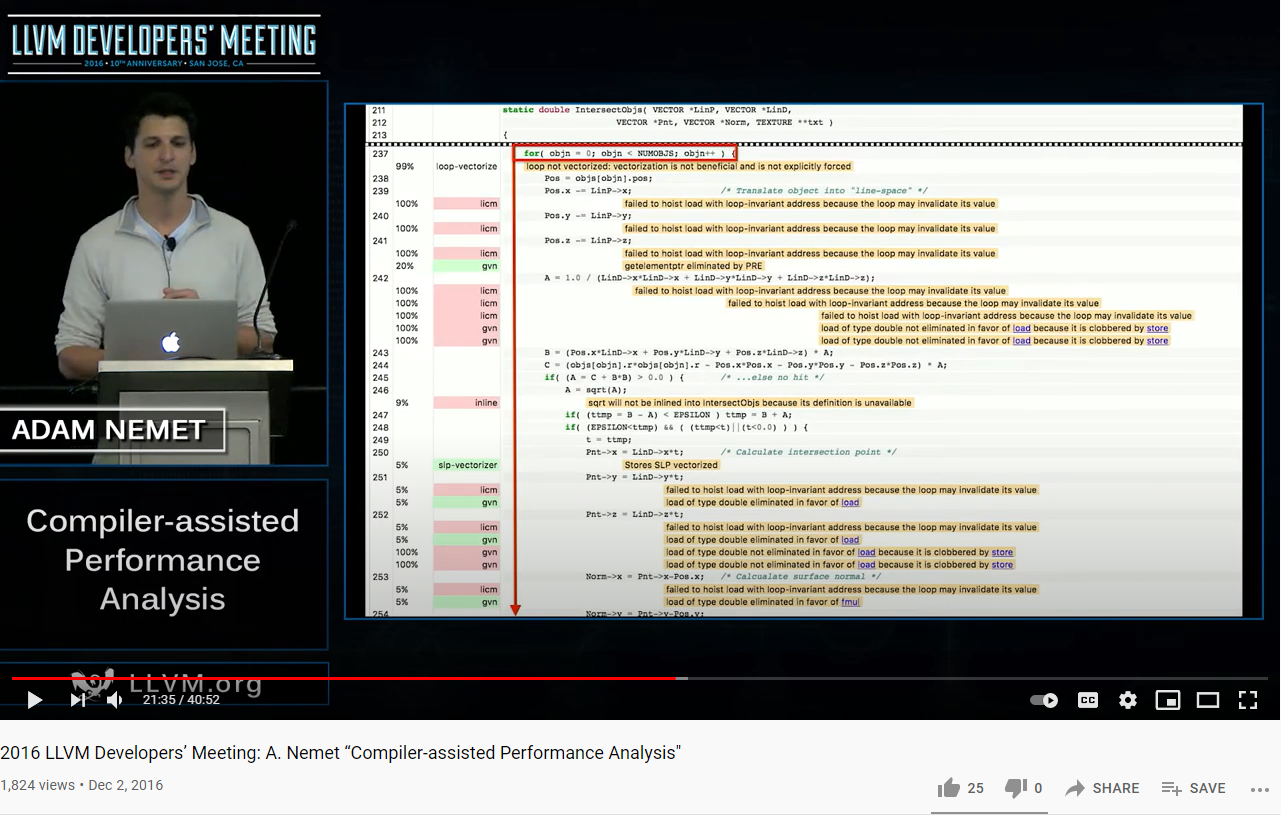 11
[Speaker Notes: Clang-only]
opt-viewer Usage
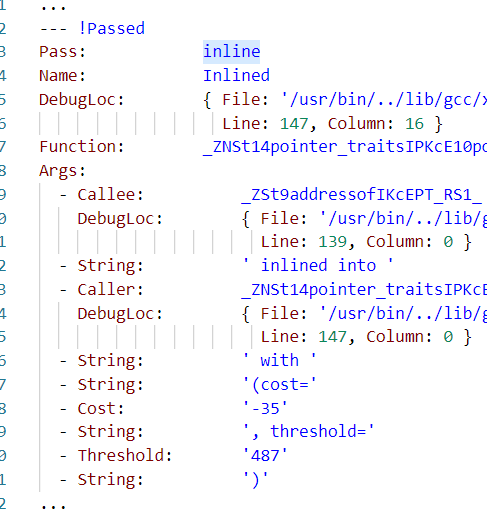 Build with an extra clang switch: -fsave-optimization-record
*.opt.yaml files are generated, by default in the obj folder.

Generate htmls:
$ opt-viewer.py     --output-dir <htmls folder>     --source-dir <repo>     <yamls folder>
12
opt-viewer additions over -Rpass
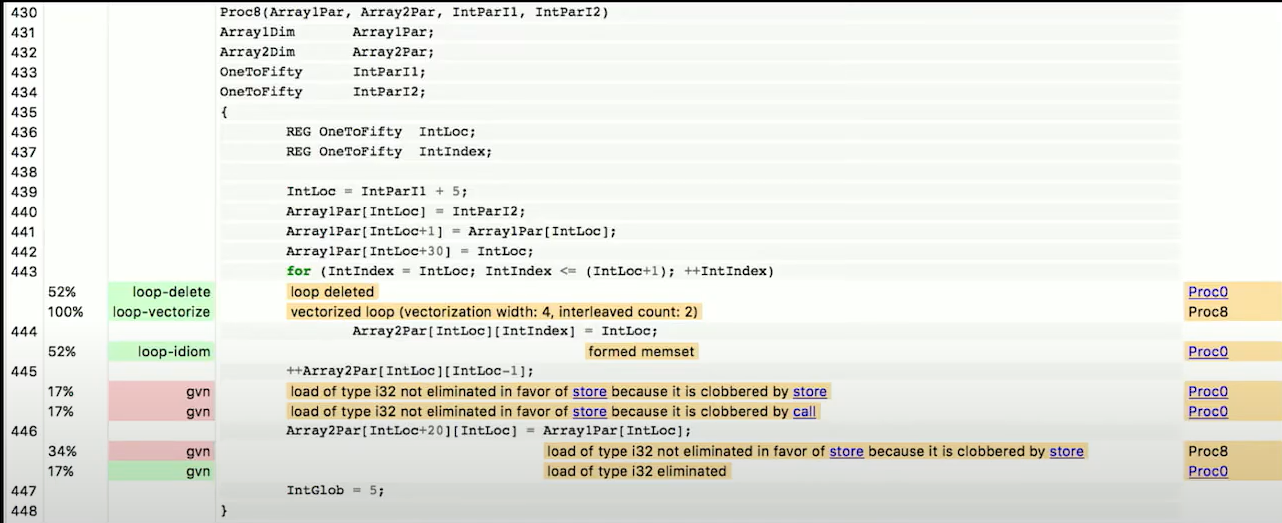 Inlining context
Hotness
(PGO)
-Rpass
llvm-opt-report
opt-viewer
OptView2
14
opt-viewer is great (seriously), but
Heavy
High I/O
High memory
>1G htmls
Designed (and presented) for compiler authors
Mostly non actionable to developers
15
Improvements in OptView2
Denoise:
Collect only optimization failures (by default)
Exclude system headers (by default)
Remove duplicities,
Filter remark types via config file/command line
Optional split-to-subfolders
Display column info (location within line)
Sortable, resizable & pageable index
...
16
OptView2 – coming to trunk
https://github.com/OfekShilon/optview2
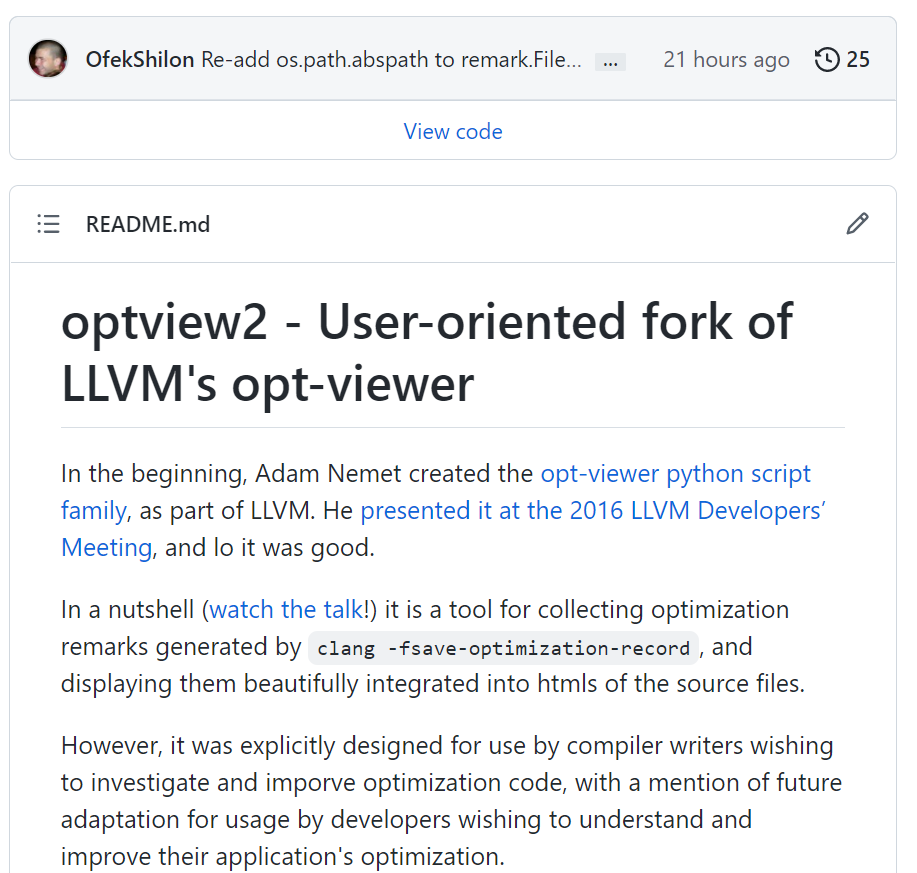 17
View in compiler explorer!
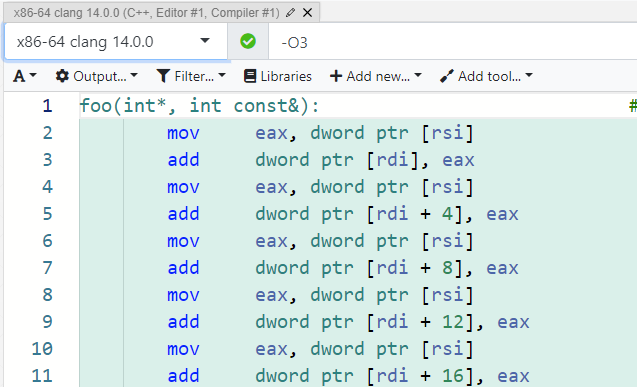 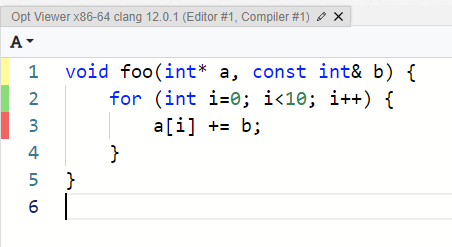 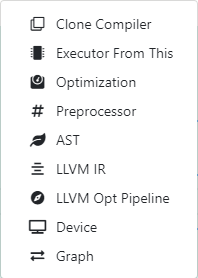 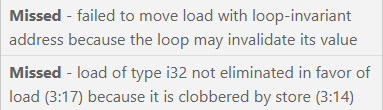 18
[Speaker Notes: I had the pleasure of submitting some fixes to compiler explorer handling of remarks]
Part 2: Understandingand Using Them
19
1. Inlining
https://ofekshilon.github.io/optview2-opencv/core/modules_core_include_opencv2_core_dualquaternion.inl.hpp.html#L80
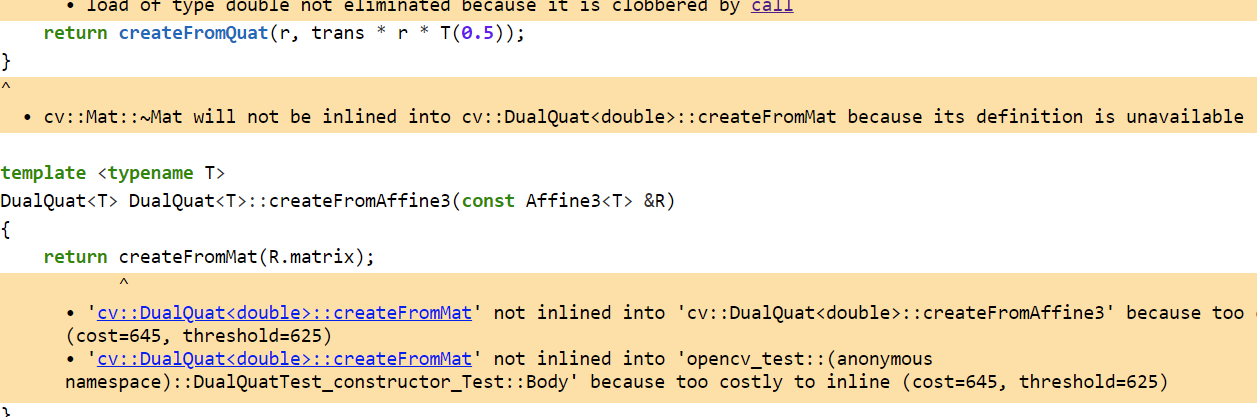 20
[Speaker Notes: Replace with Godbolt]
2. "Clobbered by store"
https://godbolt.org/z/T7h4nK3G7
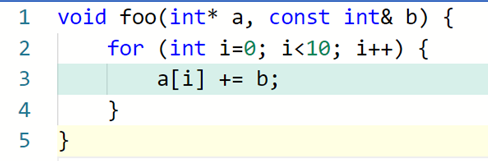 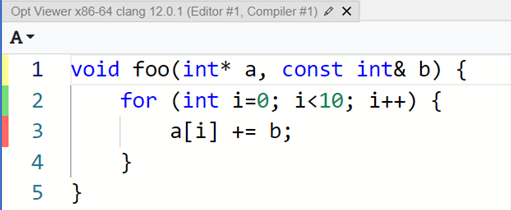 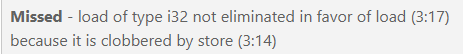 21
[Speaker Notes: Appear gradually]
2. "Clobbered by store"
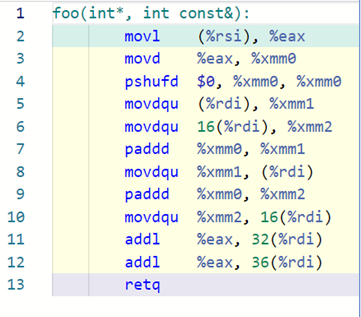 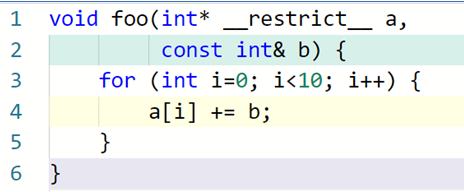 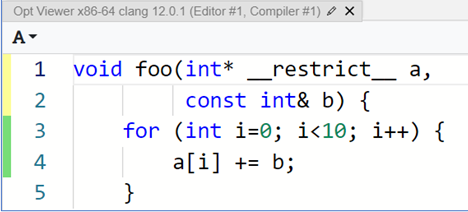 22
[Speaker Notes: Appear gradually]
2. "Clobbered by store"
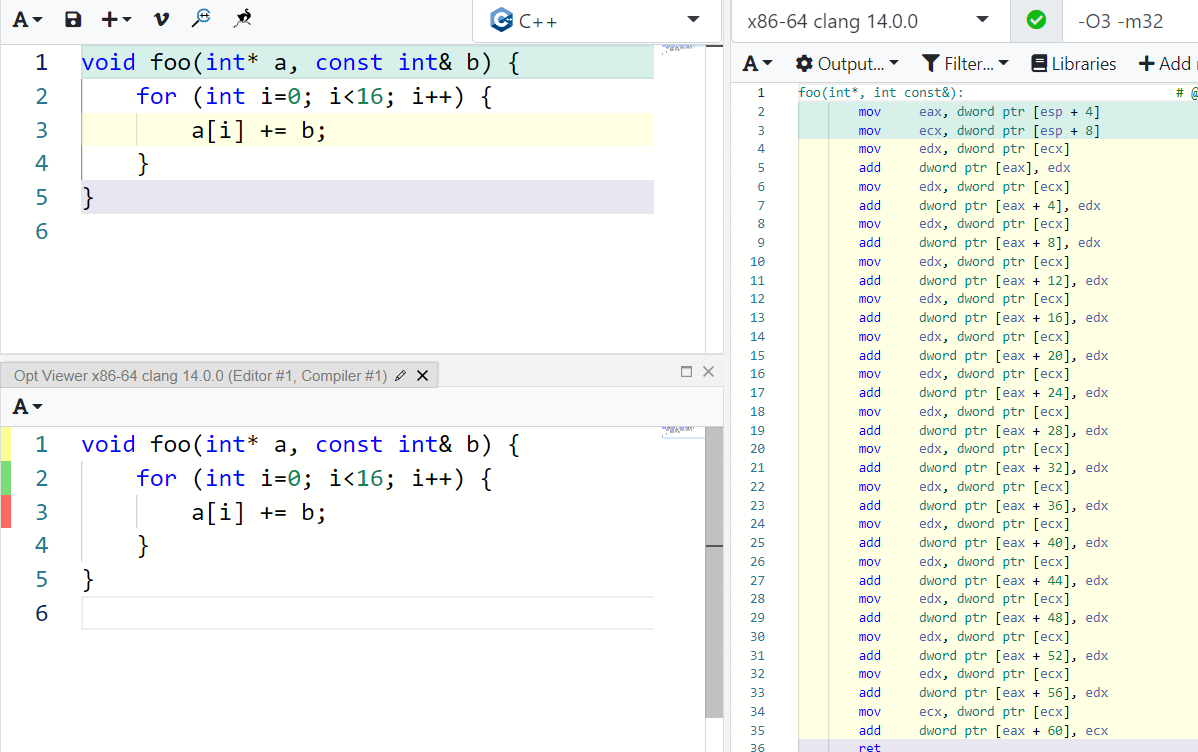 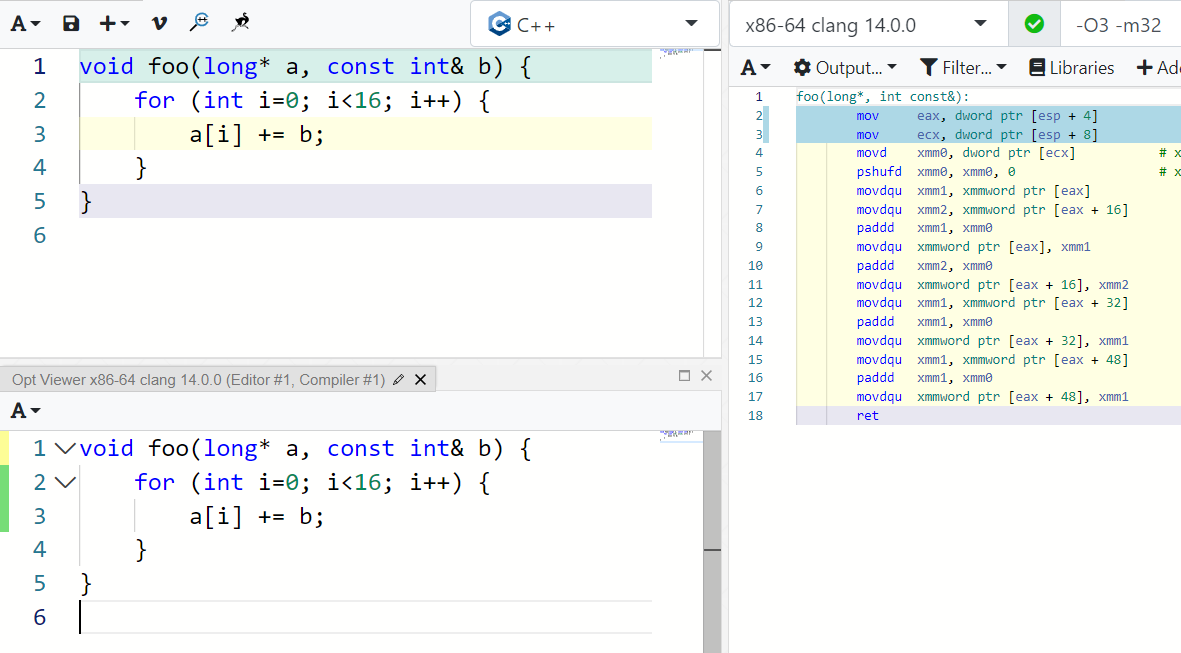 23
2. "Clobbered by store"
“Strict aliasing is an assumption made by the compiler, that objects of different types will never refer to the same memory location (i.e. alias each other.)”    	Mike Acton https://cellperformance.beyond3d.com/articles/2006/06/understanding-strict-aliasing.html
Perhaps can be ‘weaponized’ to communicate non-aliasing to the compiler?
In practice, compilers are struggling.
Example clang issue: https://github.com/llvm/llvm-project/issues/54646
24
3. “Clobbered by call”
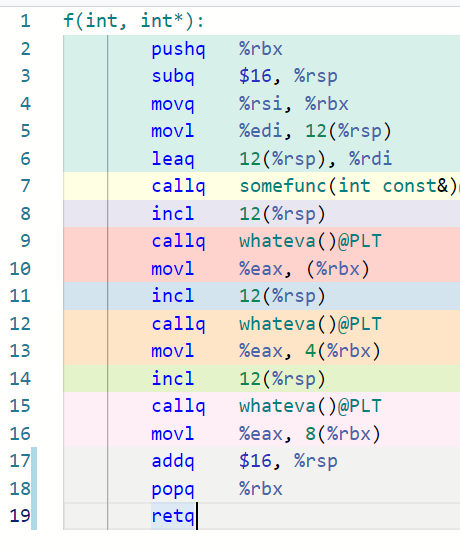 https://godbolt.org/z/jG5jq7c9a
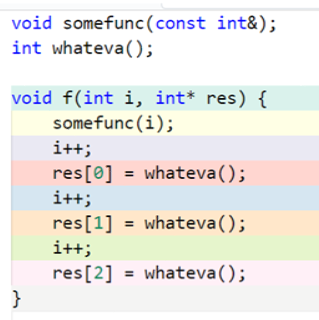 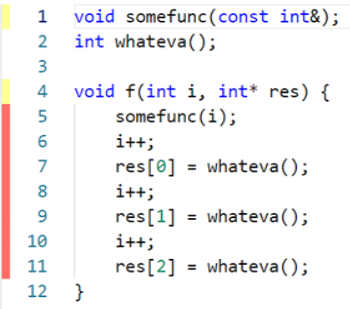 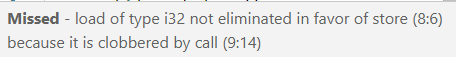 25
3. “Clobbered by call”
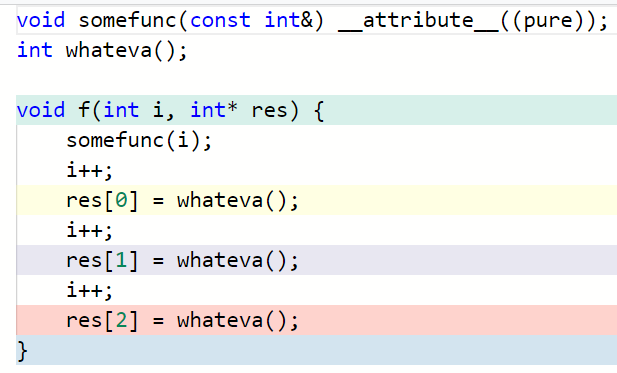 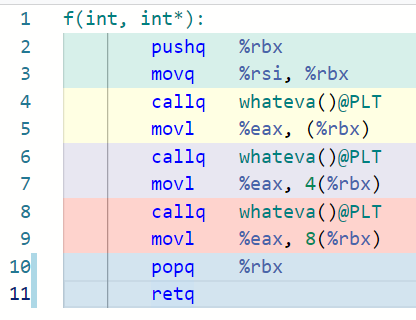 Cheating?..  pure + returns void somefunc() – does nothing, removed entirely.
If returned non-void – wouldn’t work (clang issue: https://github.com/llvm/llvm-project/issues/53102)
26
3. “Clobbered by call”
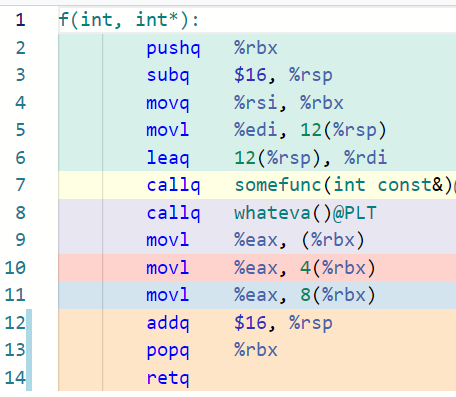 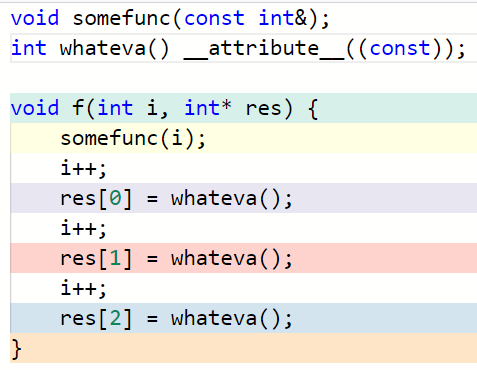 Whateva() called only once, result copied to 2 other places
27
3. “Clobbered by call”
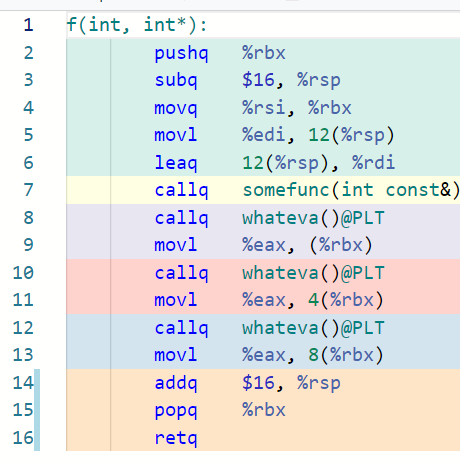 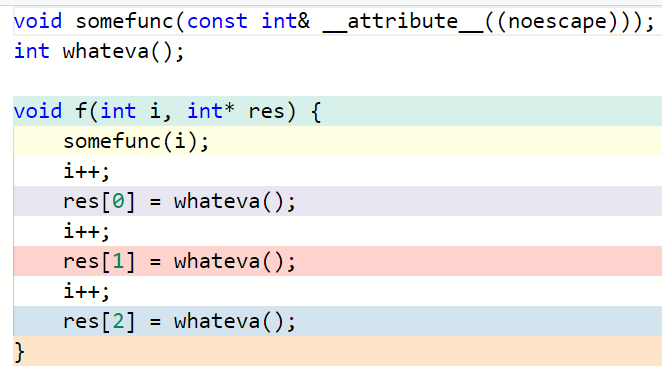 28
3. “Clobbered by call”
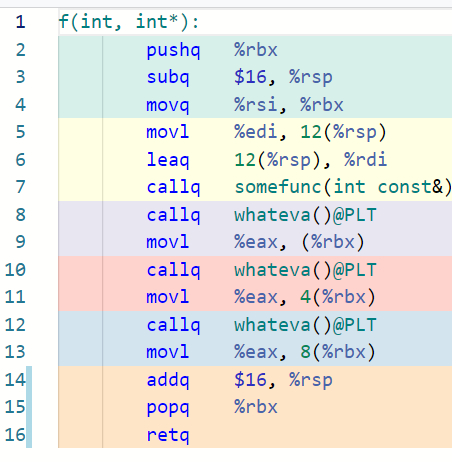 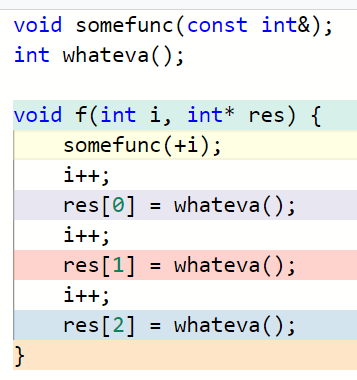 29
[Speaker Notes: Without const – doesn’t work]
3. “Clobbered by call”
Sometimes the offending call is standard!  https://godbolt.org/z/81319zq1E
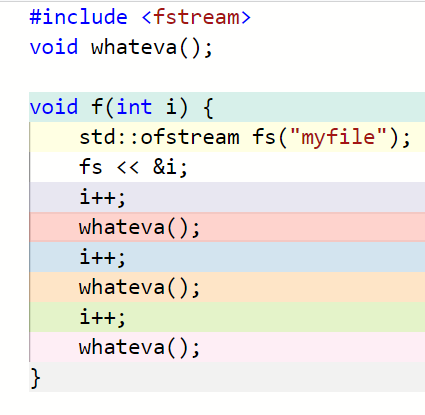 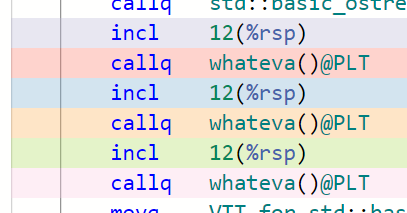 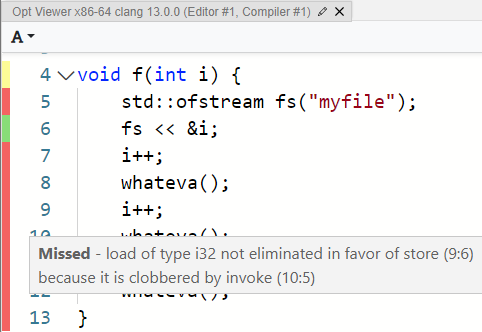 30
4. “Failed to move load with loop invariant address”
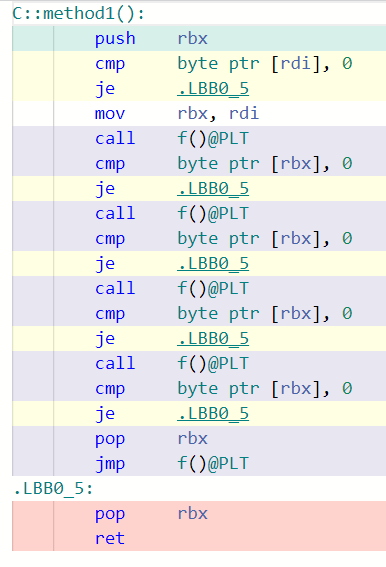 https://godbolt.org/z/YGc83TMnj
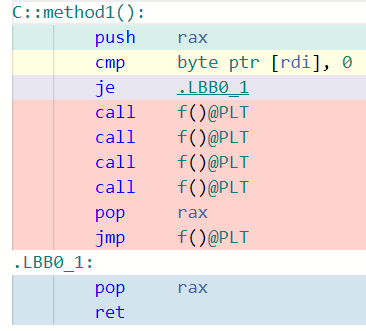 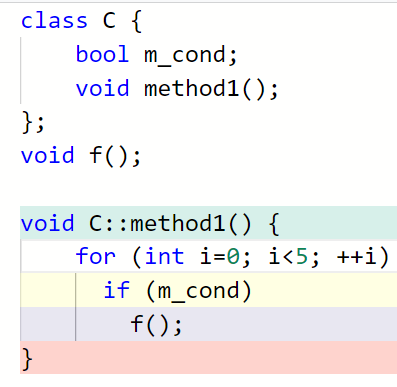 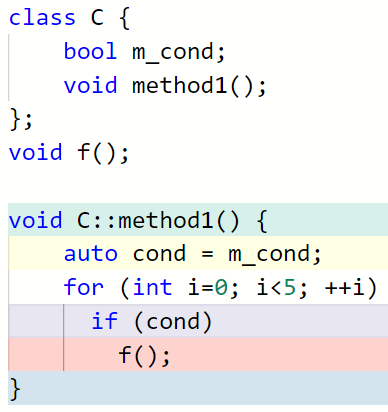 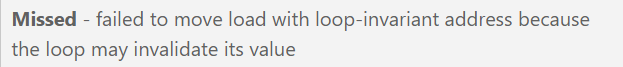 31
[Speaker Notes: Replace members with locals
NOT good c++ code!]
Cheat Sheet
32
Part 3: Beyond Classical Clang Toolchain
33
[Speaker Notes: Gradually expand the scope]
Opt remarks with LTO
Regular build:
compile
link
cpp file
obj file
cpp file
obj file
binary
cpp file
obj file
Optimization remarks
34
Opt remarks with LTO
LTO build:
compile
link
cpp file
ll file
cpp file
ll file
binary
cpp file
ll file
BOGUS Optimization remarks
?
35
Opt remarks with LTO
To get remarks from linker:
Build with LTO,  use –v to dump the list of LL files generated
Form a binary:$ llvm-lto -lto-pass-remarks-output=<yaml outputpath>   -j=10 -O=3 <obj files list>
Creates a single huge yaml. 
No parallelism in creation or consumption by opt-viewer.
Hard to get meaningful results for a large project.
36
[Speaker Notes: Can somewhat reduce remarks volume with    -lto-pass-remarks-filter=<regex>]
Opt remarks with LTO
Inlining – non-issue.
Escape & Aliasing – still very much an issue.

“inter-procedural analyses are often less precise … In LLVM, intra-procedural analyses are dominating in numbers and potential. “      (Doerfert, Homerding, Finkel 2019)
37
[Speaker Notes: Rewrite slides]
GCC work
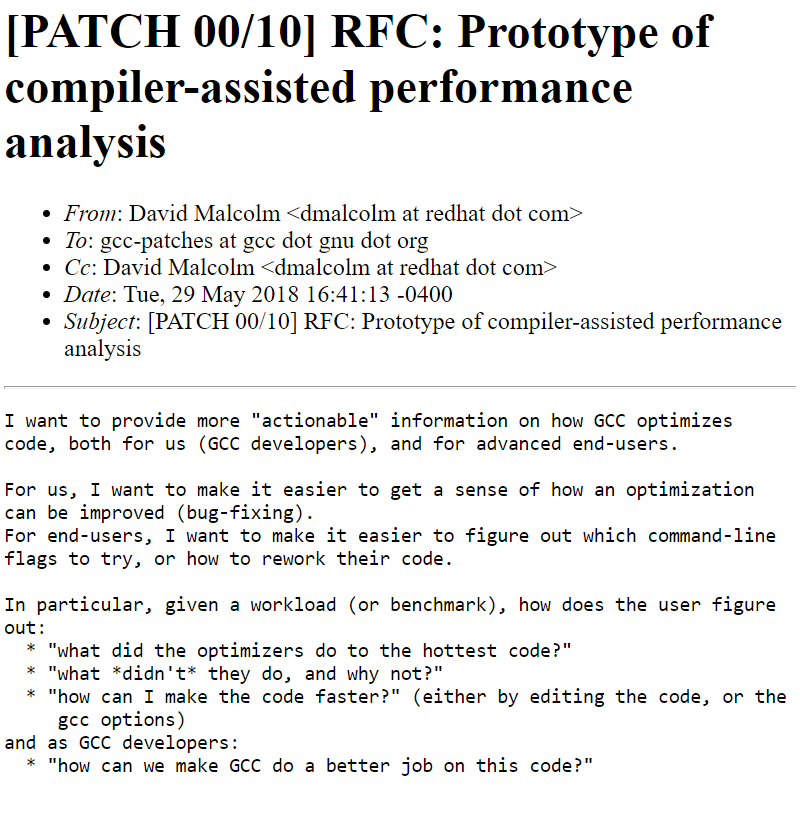 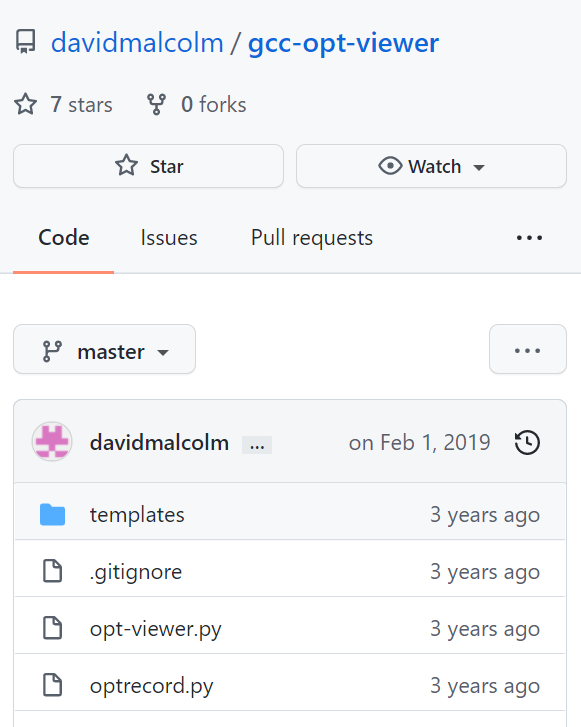 https://gcc.gnu.org/legacy-ml/gcc-patches/2018-05/msg01675.html
https://github.com/davidmalcolm/gcc-opt-viewer
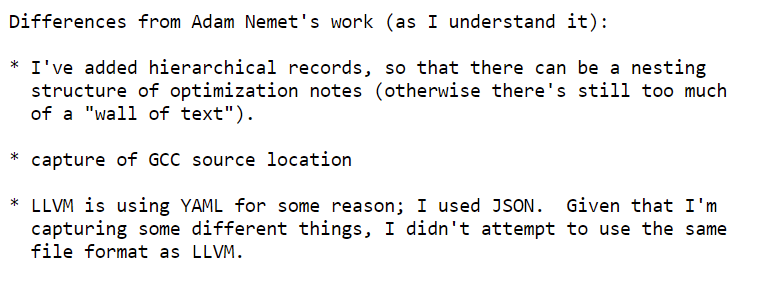 38
GCC work
https://dmalcolm.fedorapeople.org/gcc/2018-05-18/pgo-demo-test/pgo-demo-test/
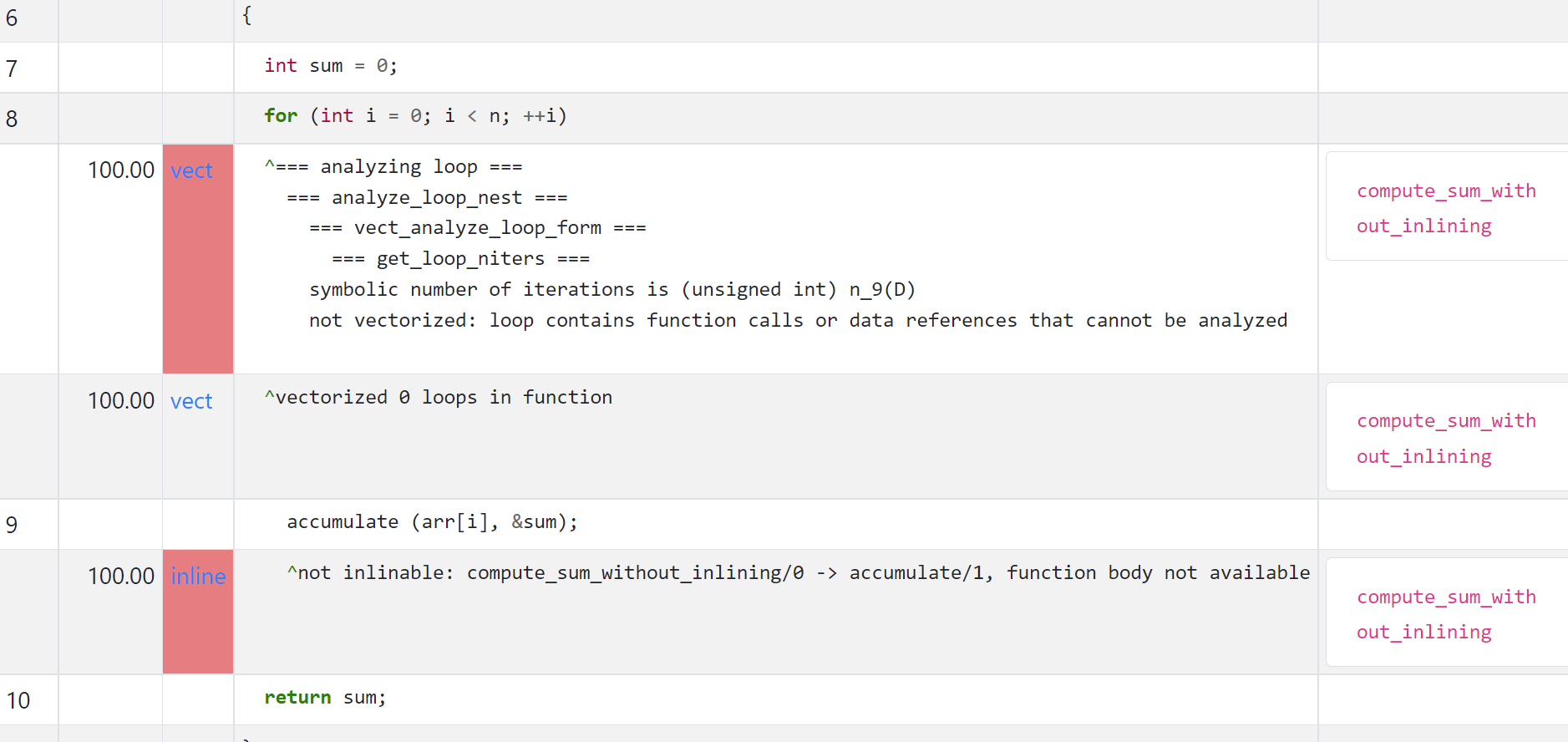 39
GCC work
Active only during 2018
Still at prototype quality
Compilation might consume 10G+ RAM per single file
Python scripts often break 
Opened two bugs, one solved in my fork
40
[Speaker Notes: Definitely needs some lovin, Hopefully can still be resurrected.]
Decorations across compilers
* Pertains also to locals
** Decorates a function return value
41
Decorations across compilers
`Hedley` (https://github.com/nemequ/Hedley) is a single header including cross-compiler wrappers like:
#if HEDLEY_HAS_ATTRIBUTE(noescape)
#  define HEDLEY_NO_ESCAPE __attribute__((__noescape__))
#else
#  define HEDLEY_NO_ESCAPE
#endif

Known limitation: noalias
Check if still applicable:  https://github.com/nemequ/hedley/issues/54)
Or use the fork: https://github.com/OfekShilon/hedley
Can be used to find analogues in other compilers (Sun pragmas etc.)
42
Rust
The borrow-checker has some good news for alias analysis: https://godbolt.org/z/q9ox6n755
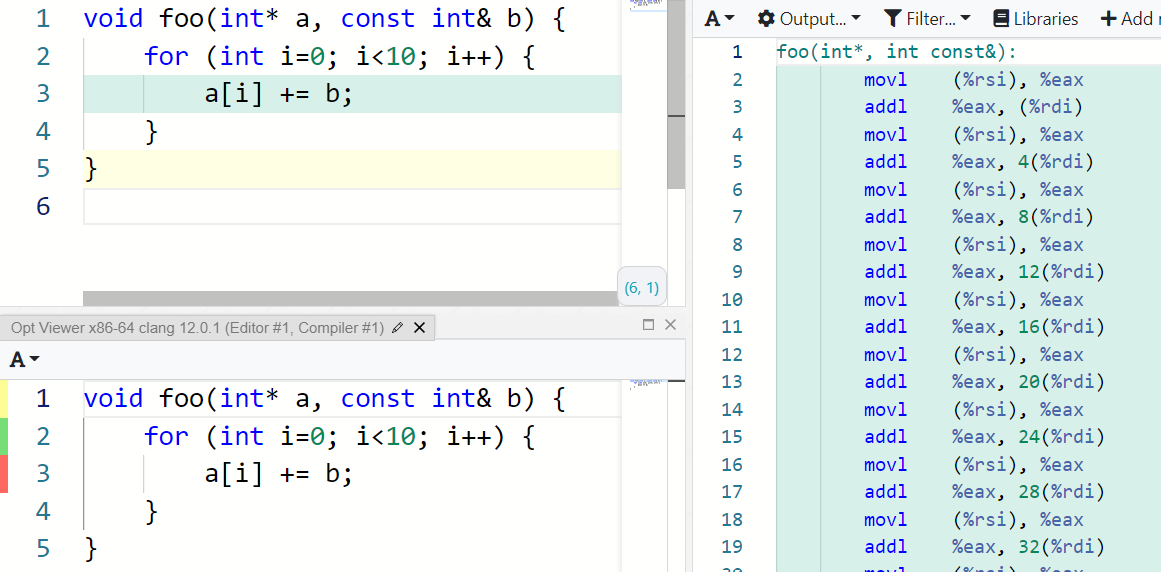 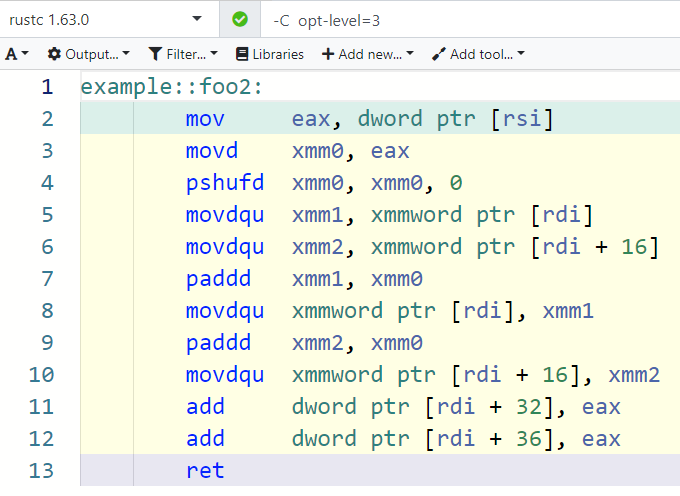 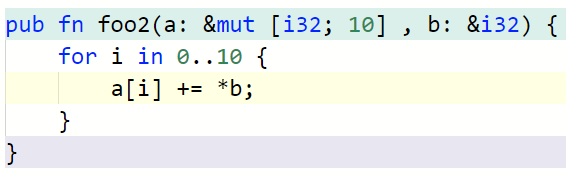 43
Carbon
Carries some good news about escape analysis: https://www.foonathan.net/2022/07/carbon-calling-convention/
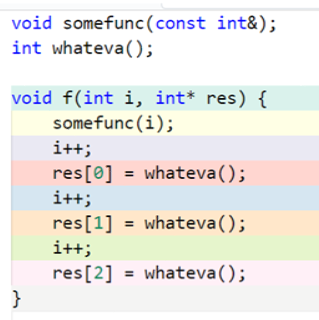 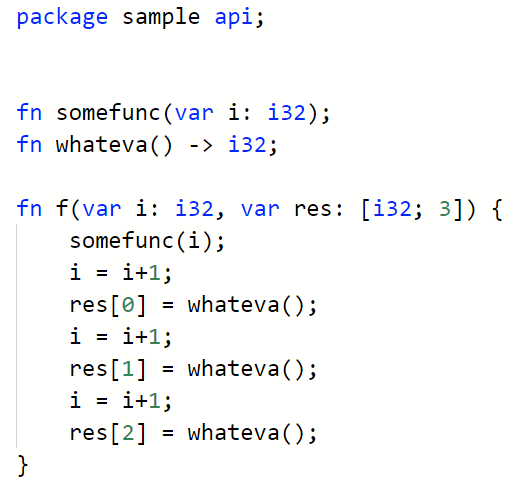 https://godbolt.org/z/Eo1jv97dW
44
[Speaker Notes: Default `let` semantics]
Impact?
Academic works
PETOSPA: …. Optimistic Static Program Annotations   (Doerfert, Homerding, Finkel 2019)                         https://github.com/jdoerfert/PETOSPA/blob/master/ISC19.pdf
~15%-20%  speedup
ORAQL: Optimistic Responses to Alias Queries in LLVM  (Hückelheim, Doerfert 2021)                       https://www.youtube.com/watch?v=7UVB5AFJM1w
No impact
HTO: ... Optimization via Annotated Headers (Moses, Doerfert 2019)	        https://www.youtube.com/watch?v=elmio6AoyK0
~50% of full LTO gains
Personal experience:  6 µs -> 4.6 µs
45
Recommendations
Concentrate on known bottlenecks,
Invest when you 
work at sub-millisecond scale, or
in very tight loops.
46
Final Musing
The compiler can talk to you.
You can learn to listen.
And even answer.

Sometimes.
47
Acknowledgements:
Ilan Ben Hagai
Oded Sharon
Gal Falcon
Roi Barkan
Lior Solodkin
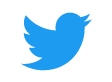 @OfekShilon
48
49
[Speaker Notes: I will present a tool to help you guide your compiler into generating better code.
I will focus initially on clang, but discuss other compilers in the latter parts of the talk.

The tool I will discussing is optimization remarks. Don’t worry if you’ve never heard of it, few did.]
50
4. “Failed to move load with loop invariant address”
Foreach or other <algorithm>s?
In this toy example – identical code.
https://godbolt.org/z/jYWhG6zWc
Occasionally different, not always better.
51
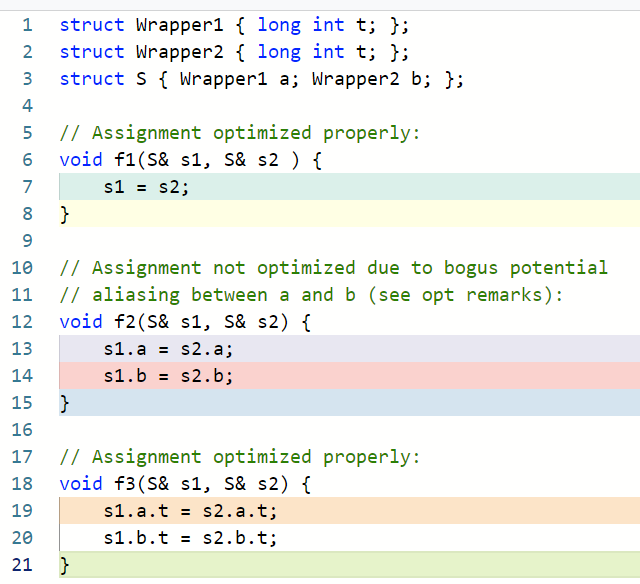 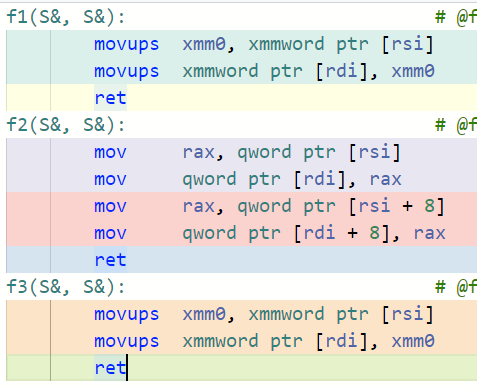 52
Clang-cl usage
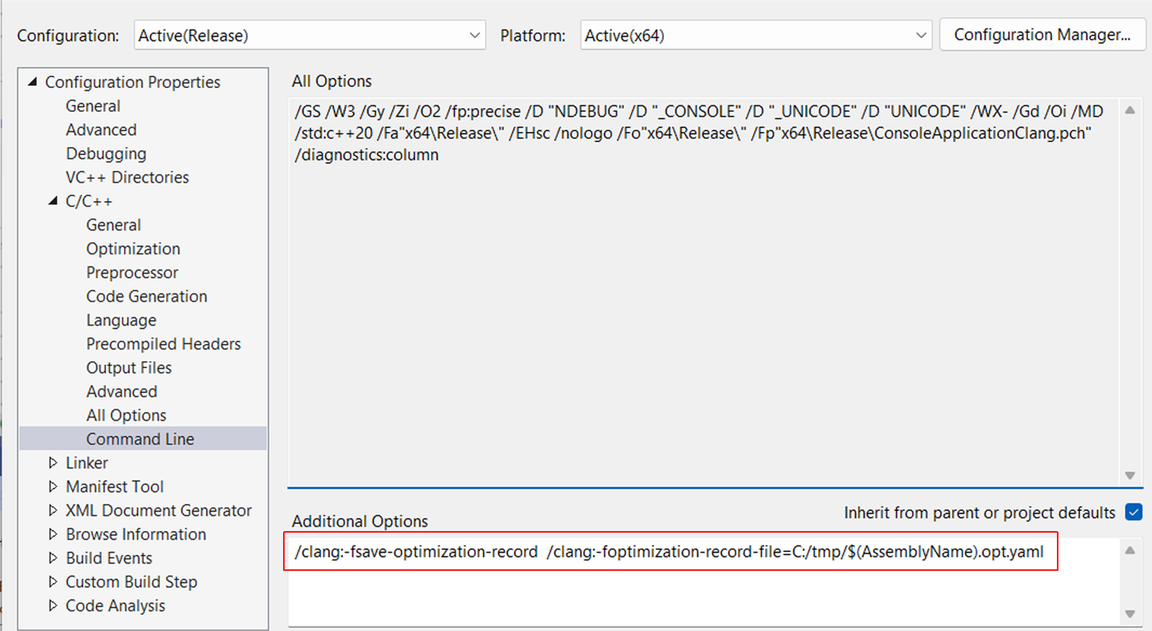 53
4. “Failed to move load with loop invariant address”
https://godbolt.org/z/jv3sa7cbs
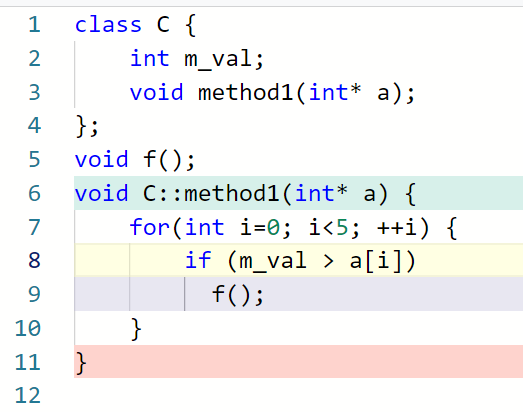 54
Const method that modifies members
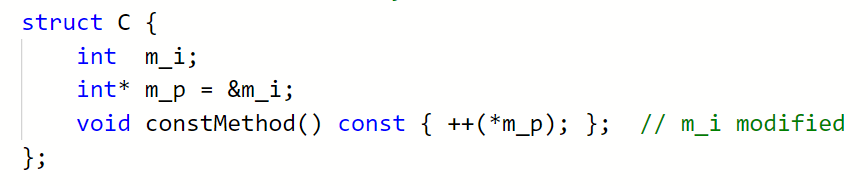 55